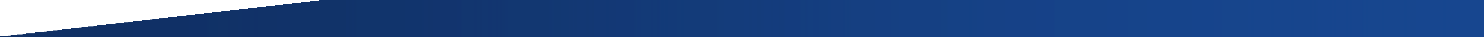 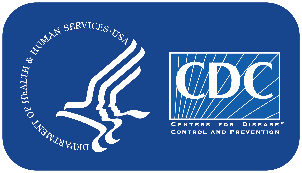 National Center for Health Statistics
Increasing Availability of Social Determinants of Health (SDOH) Data at HHS
Irma Arispe, PhD
Director, Division of Analysis and Epidemiology

NCHS Board of Scientific Counselors Meeting May 26, 2022
Zoom
Signaling the Importance of Social Determinants of Health
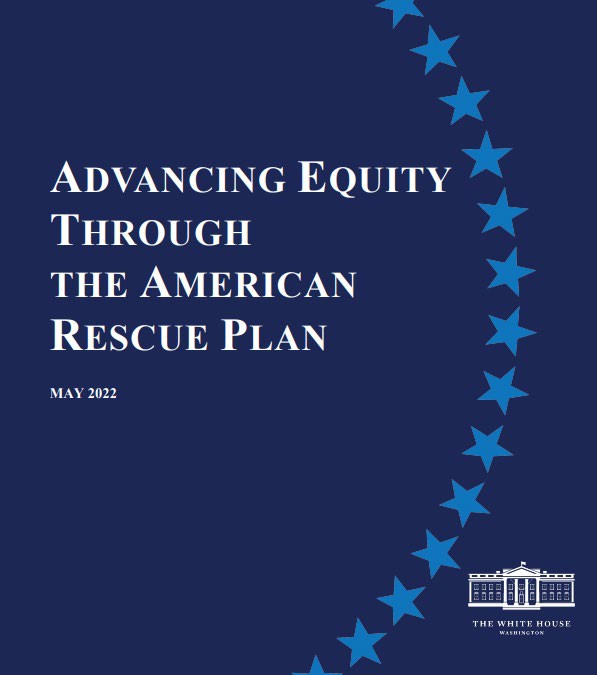 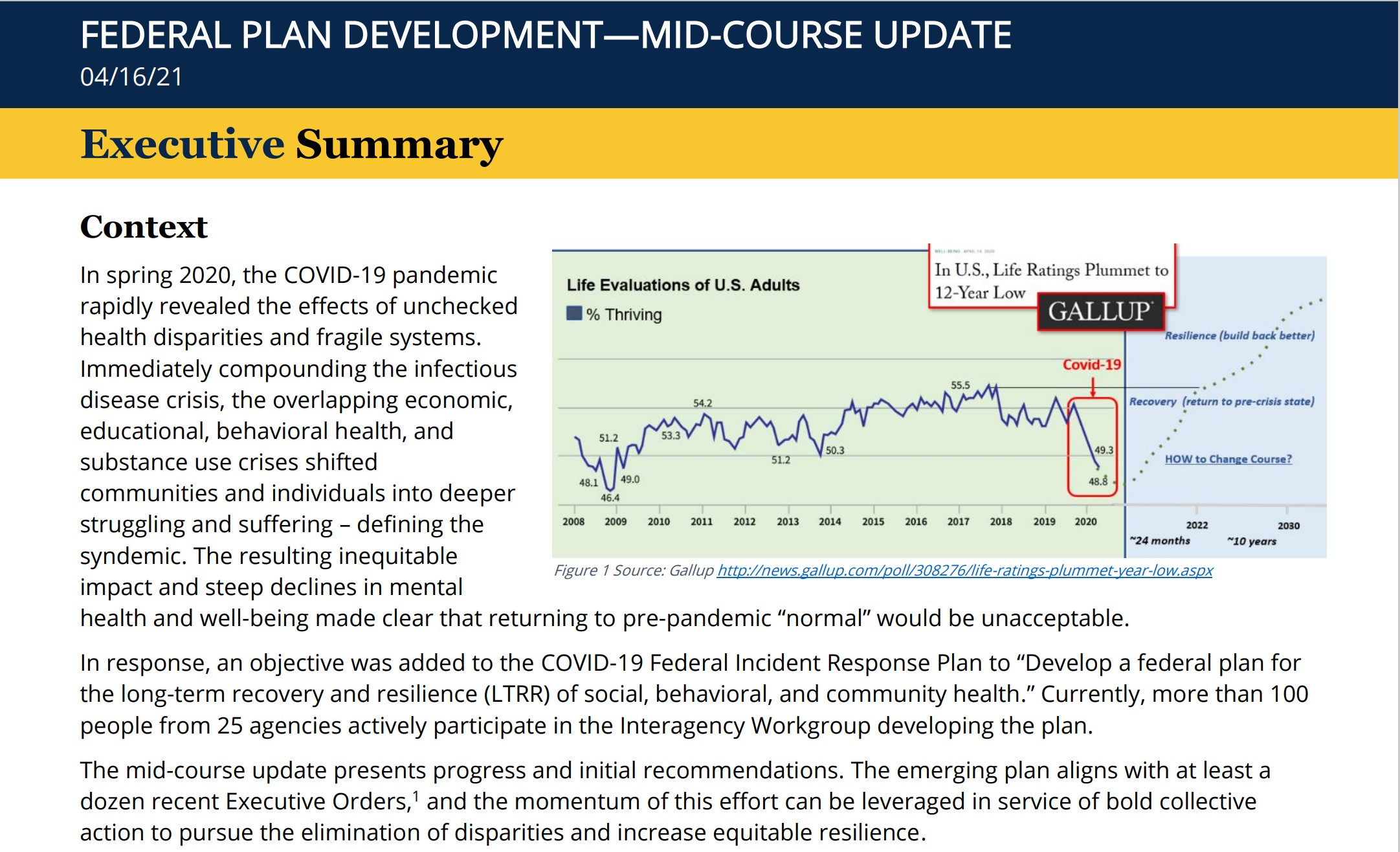 Reaching people, many of whom are experiencing grief and sometimes stigma from the loss of a loved one to COVID-19, may require multiple, varied forms of outreach over a long period of time. And, while COVID-19 has affected the entire country, there have been notable regional and demographic variations in the severity of its health impacts, both because of social determinants of health and, more recently, varied vaccination rates.
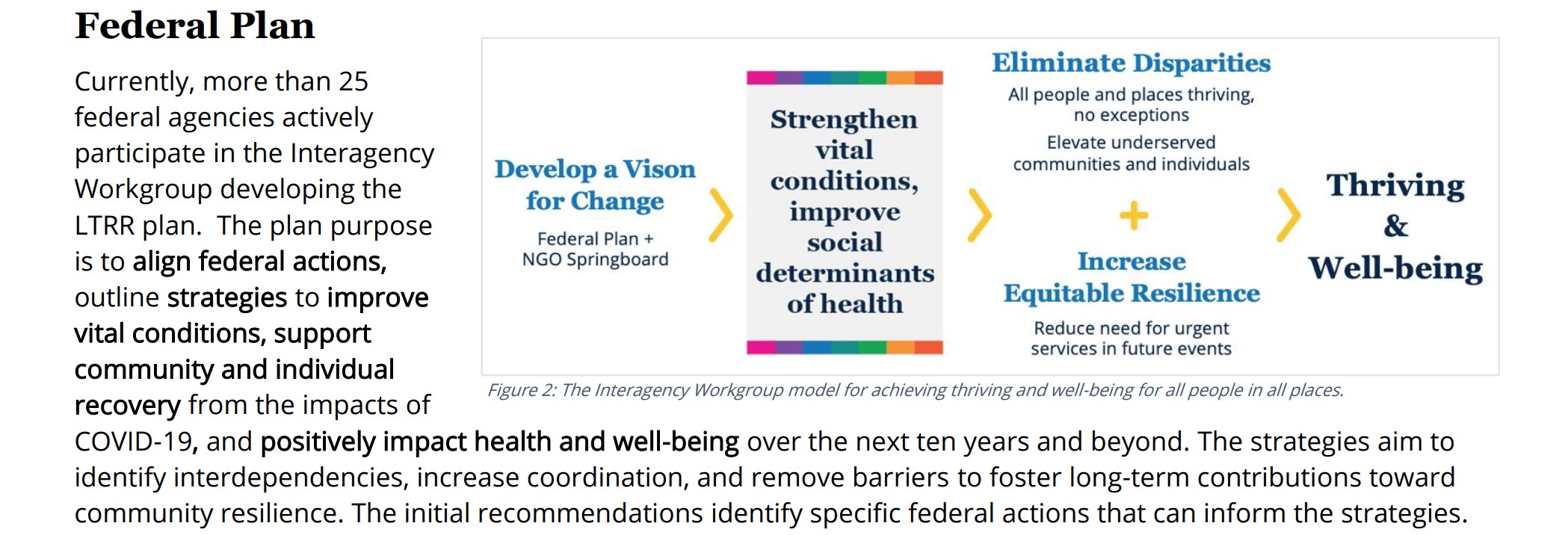 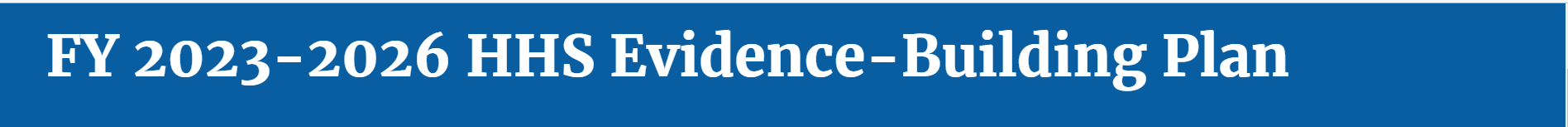 Selected Evidence-Building Questions
How do HHS programs and policies expand equitable access to comprehensive, community- based, innovative, and culturally-competent healthcare services while addressing social determinants of health?
To what extent do HHS programs and policies strengthen and expand access to mental health and substance use disorder treatment and recovery services for individuals and families?

How do HHS policies and programs enhance promotion of healthy lifestyle behaviors to reduce occurrence and disparities in preventable injury, illness, and death

What improvements are needed to HHS programs and policies for data collection, use, and evaluation to increase evidence-based knowledge that leads to better health outcomes, reduced health disparities, and improved social well-being, equity, and economic resilience?
FY 2023-2026 HHS Evidence-Building Plan | ASPE
Questions for the BSC
How can NCHS be more strategic in engaging on this broad set of topics so that our work is most effective?

Are there specific SDOH that should be prioritized across the agency?
HHS SDOH Action Plan
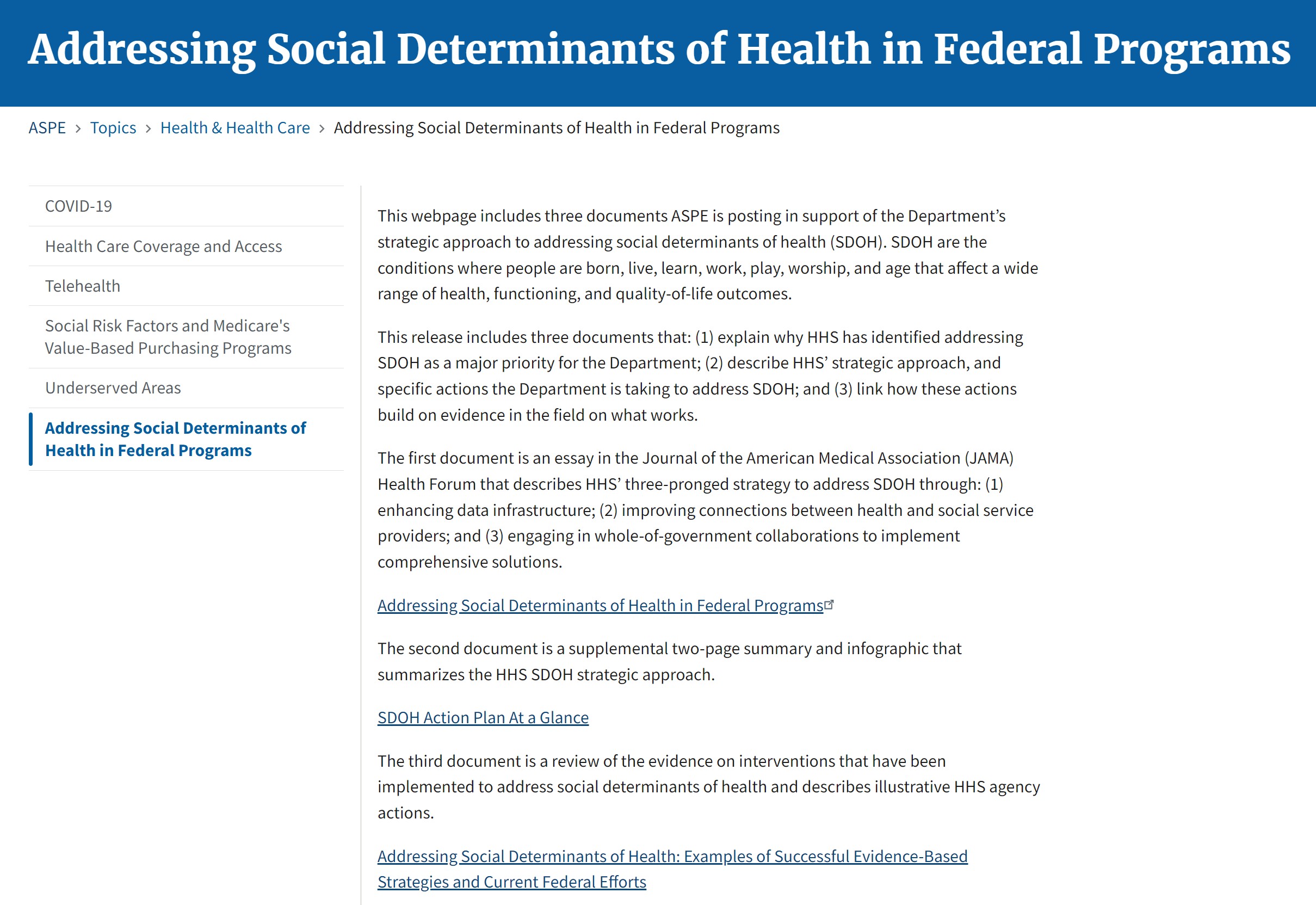 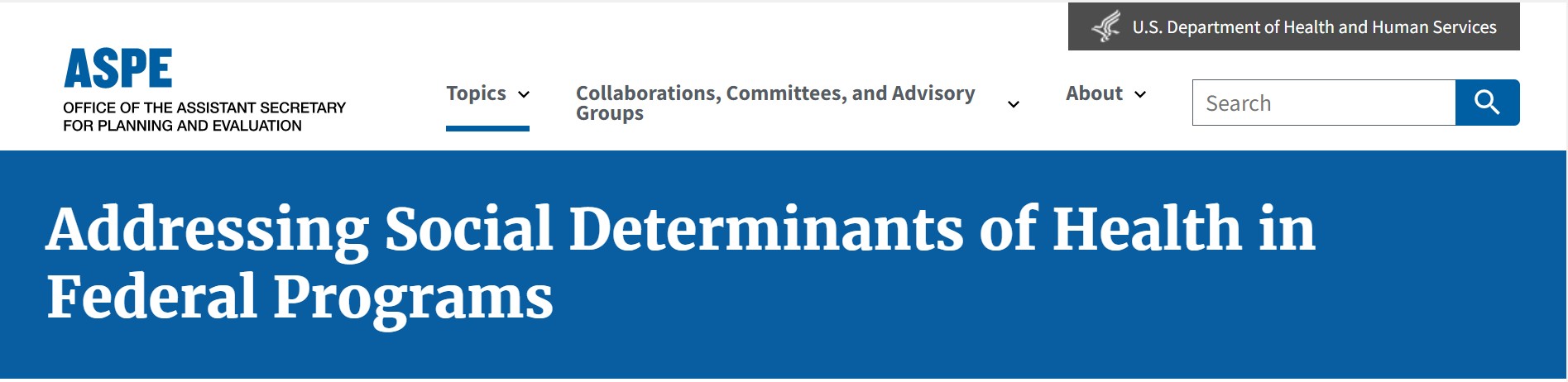 Addressing Social Determinants of Health in Federal Programs | ASPE (hhs.gov)
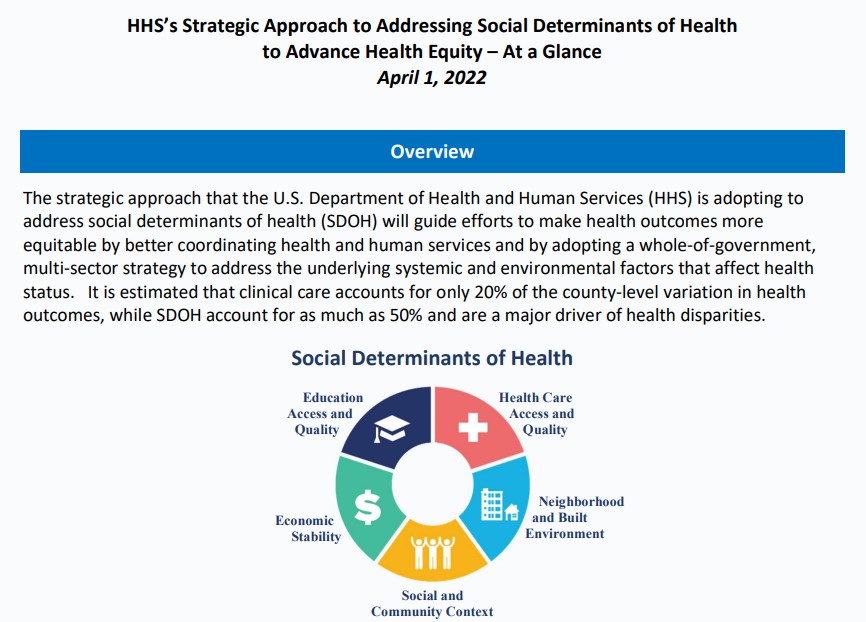 SDOH-Action-Plan-At-a-Glance.pdf (hhs.gov)
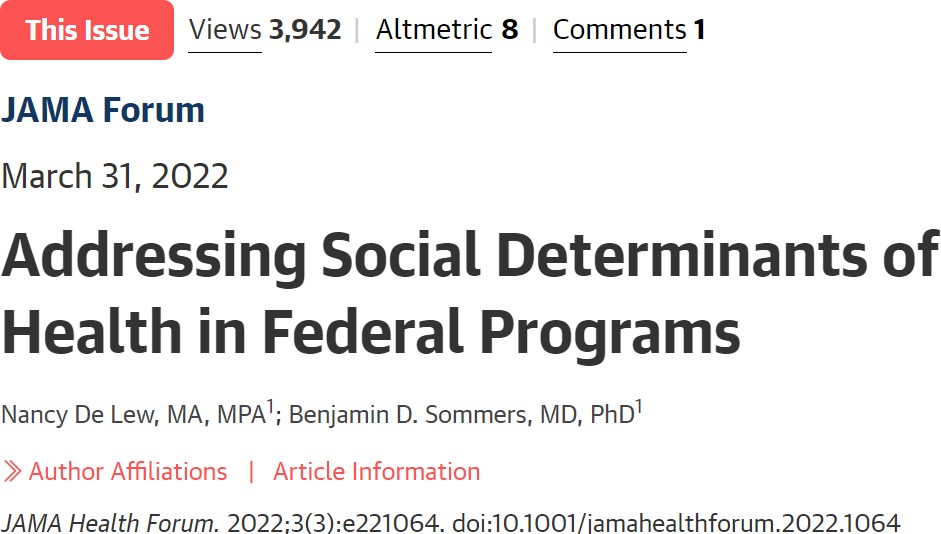 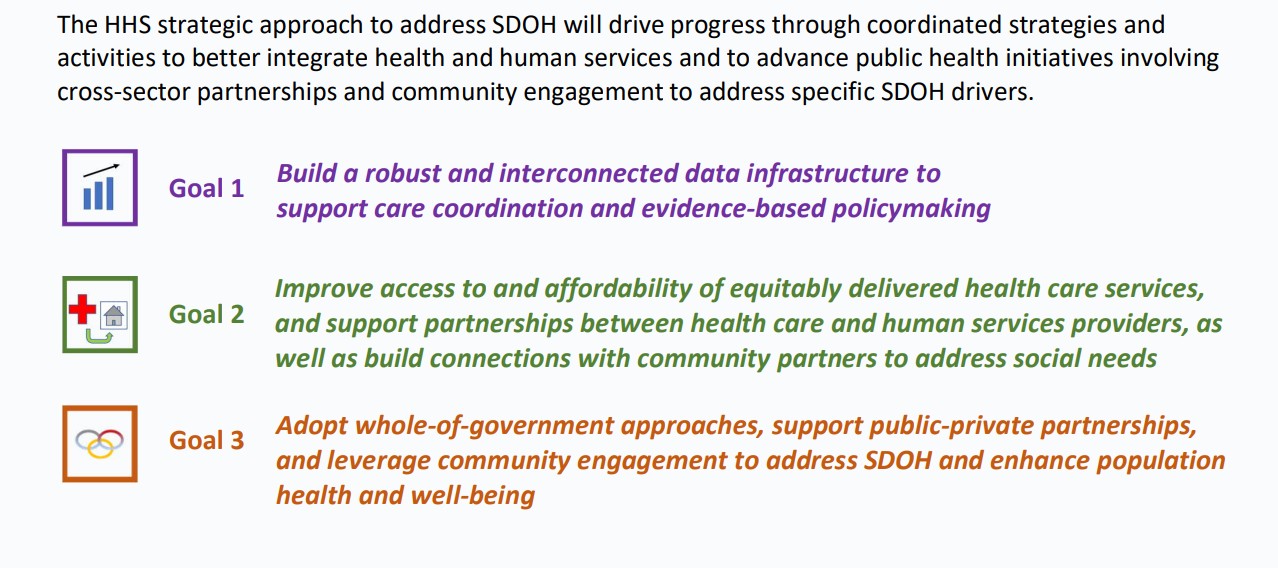 Social Determinants of Health - Healthy People 2030 | health.gov
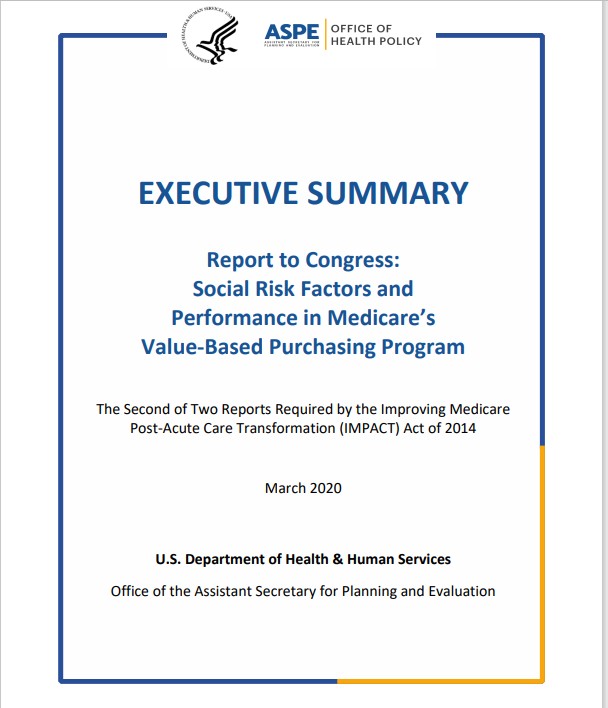 Section 2(d) of the Improving Medicare Post-Acute Care Transformation (IMPACT) Act of 2014 (P.L. 113-183) called for the Secretary of Health and Human Services (HHS) to study the effect of individuals’ socioeconomic status (SES) on quality measures and measures of resource use under the Medicare program.


Three policy questions:

Should some or all of Medicare’s value-based purchasing programs account for social risk by adjusting measures and/or payment based on those measures?
Should HHS routinely collect more extensive and detailed data on beneficiaries’ social risk factors than is currently available?
How can HHS achieve better outcomes for all Medicare beneficiaries by facilitating the ability of providers and communities to address social risk factors and integrate health and social services?
ASPE Office of Health Policy
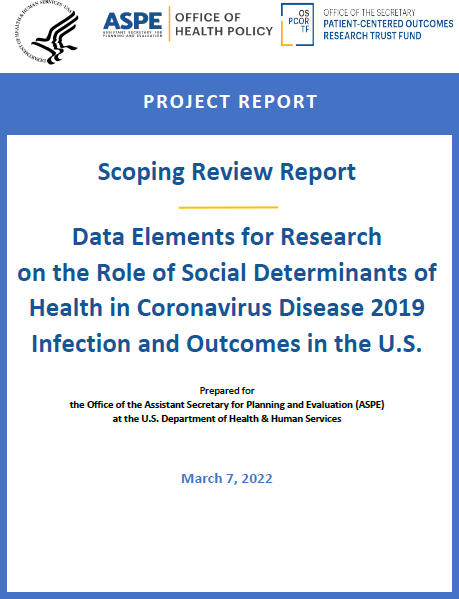 Existing data sources from federal agencies such as the Centers for Disease Control and Prevention (CDC) Social Vulnerability Index (SVI), Housing and Urban Development data, Centers for Medicare and Medicaid Services (CMS) claims data, as well as local data from EHRs and health information exchanges, are important for understanding disparities and effectiveness of
interventions.
However, they may not include standardized
SDOH data elements for comparability and linkages across that
could be the possible reason for finding only very limited (a
few) examples in the scoping review where these data were
linked.
Centers for Medicare & Medicaid Services
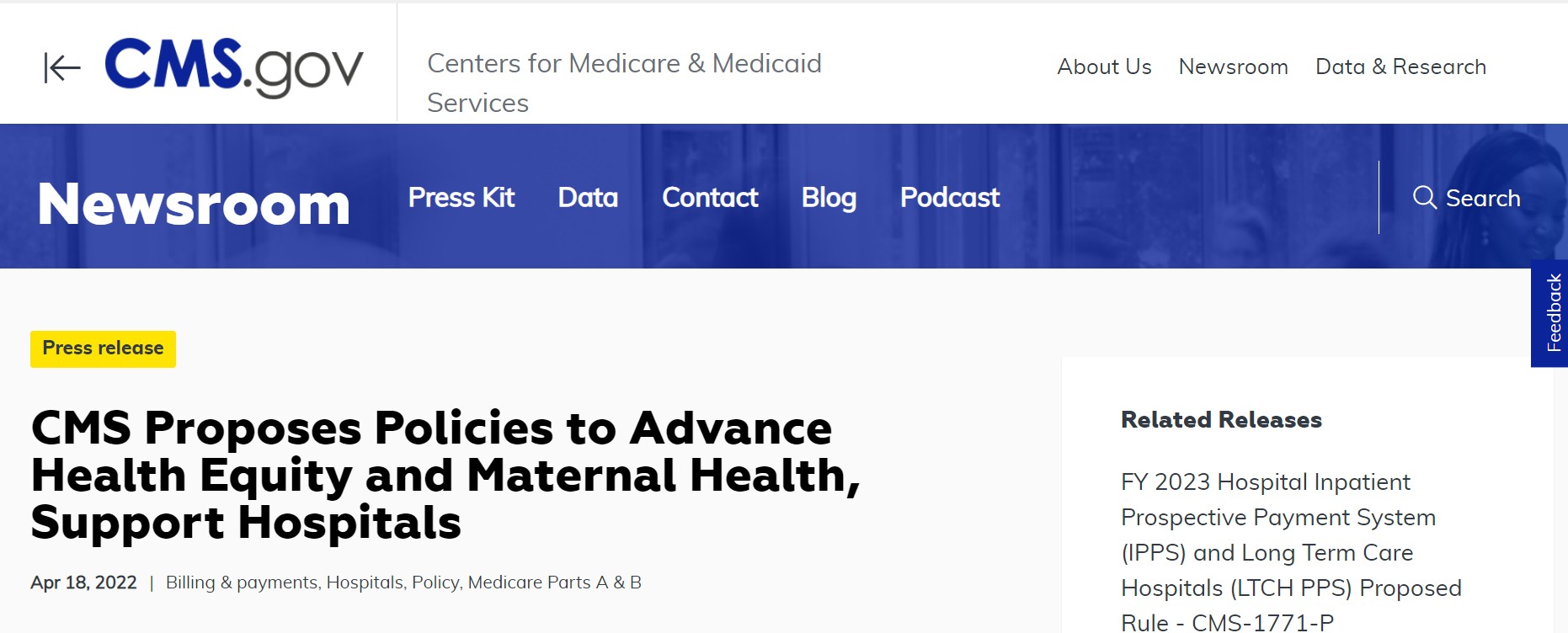 CMS Proposes Policies to Advance Health Equity and Maternal Health, Support Hospitals | CMS
CDC SDOH Task Force
Describing the Value of Public Health Investment in SDOH
CDC SDOH Task Force
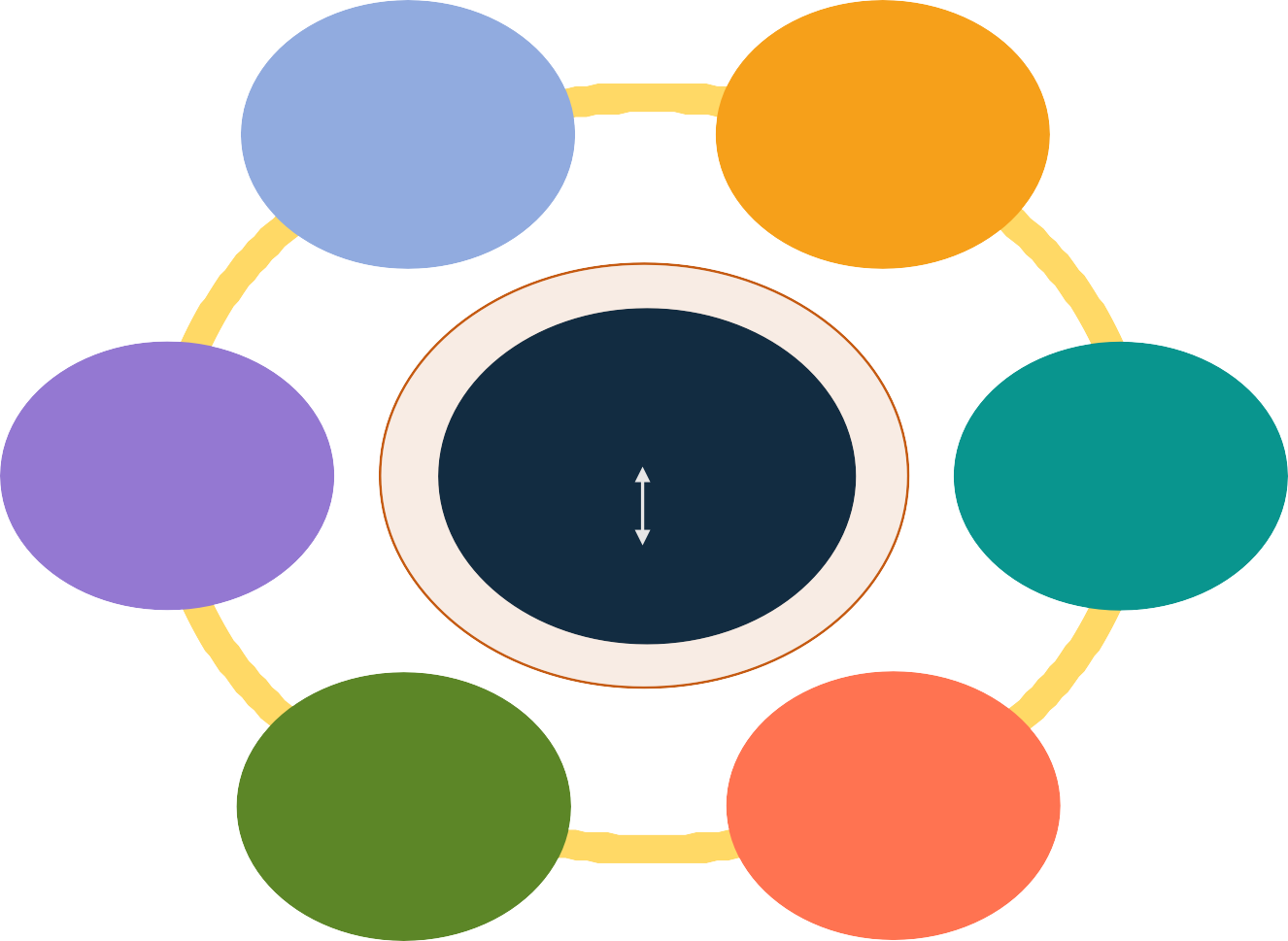 Data and surveillance
Policy and law
Six cross-CIO subcommittees
Share information about ongoing activities
Shape SDOH cross-cutting work
Develop SDOH goals
Promote whole of government approach
Support the field (funding, technical assistance
Develop workforce capacity
Equity
SDOH
Social conditions
Evaluation and evidence building
Infrastructure and capacity
Structural conditions
Partnerships and collaborations
Community engagement
Fostering Communication with Other SDOH- Related Initiatives Within CDC
Data Modernization Initiative (Alignment Groups)
Standards Development Activities
Data Standards Management and Harmonization Workgroup
Health Equity Data Elements and Standards Group
CDC SDOH Public Health Use Case Workgroup
NCHS SDOH-related Activities
NCHS Activities to Support SDOH
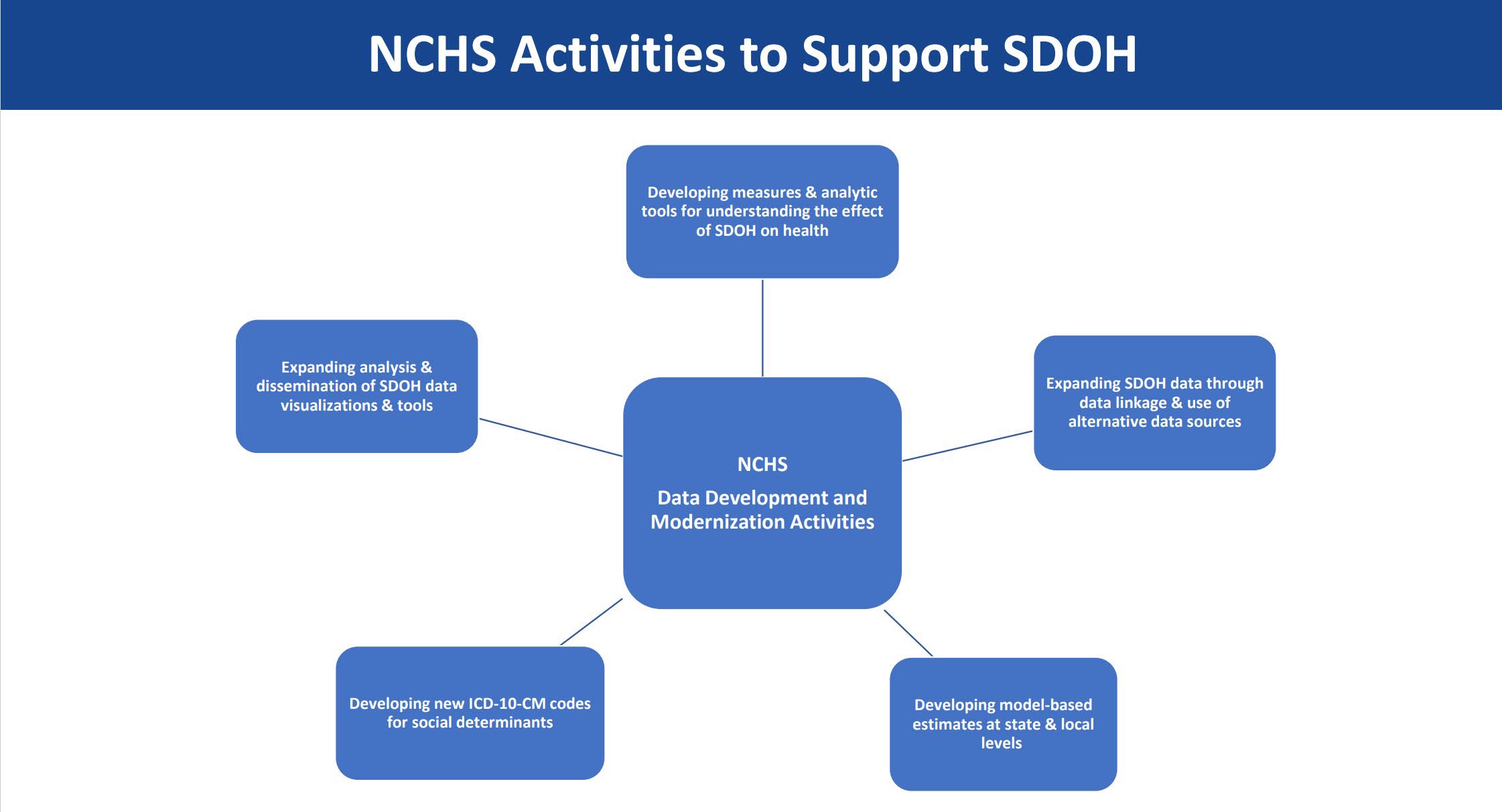 Social Determinants of Health
“Social determinants of health are conditions in the places where people live, learn, work, and play that affect a wide range of health and quality-of life-risks and outcomes.”
:
NHIS 2020: Chemical Exposures at Work
NHIS 2020: Perceptions of the Neighborhood Environment
NHIS 2013-18: Neighborhood Social Capital
NHANES 1999-2016: Noise
Exposure at Work
NHANES 2005-6: Household Allergens
NHANES: 2011-2016 Occupation- based physical activity
Live
Work
NCHS-HUD linked files
Vitals: Births at home
Vitals: Deaths at work
Learn
Play
NHIS 2020: Perceptions of the Neighborhood Environment
NHANES: School meals, school physical education, recess
NHIS 2020: Injuries while playing sports or other physical activities
NHIS 2020: Injuries while at school
NHANES: 1999-2016 Leisure-time physical activity
Examples from NCHS Data Systems
Promoting Harmonization in Interagency Health Monitoring
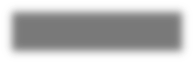 Healthy People Initiative


Health, United States


America’s Children Key National Indicators of Well-Being


Older Americans Key Indicators of Well-Being
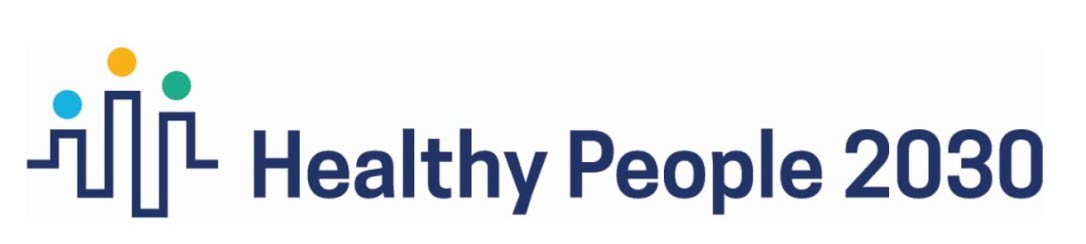 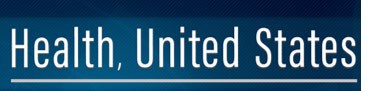 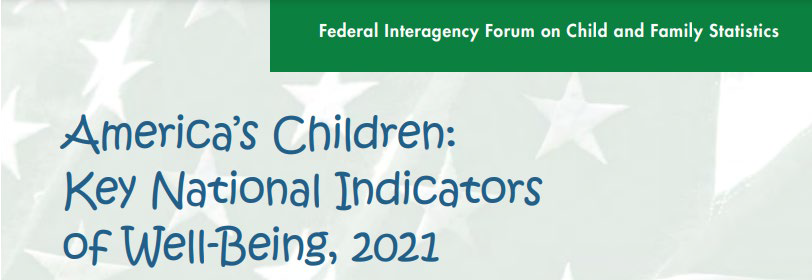 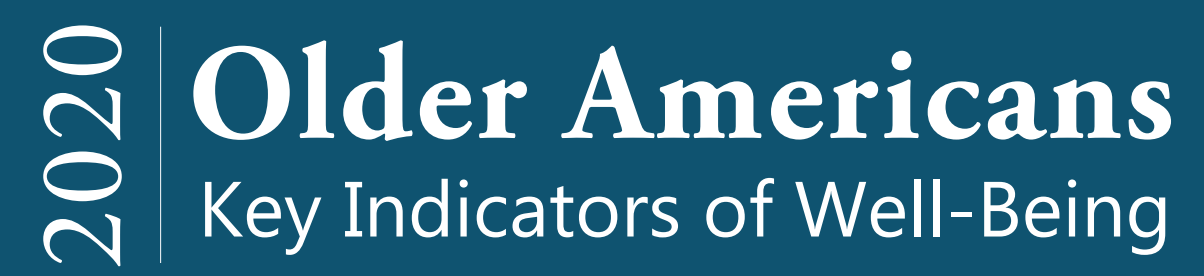 Standardizing Measures
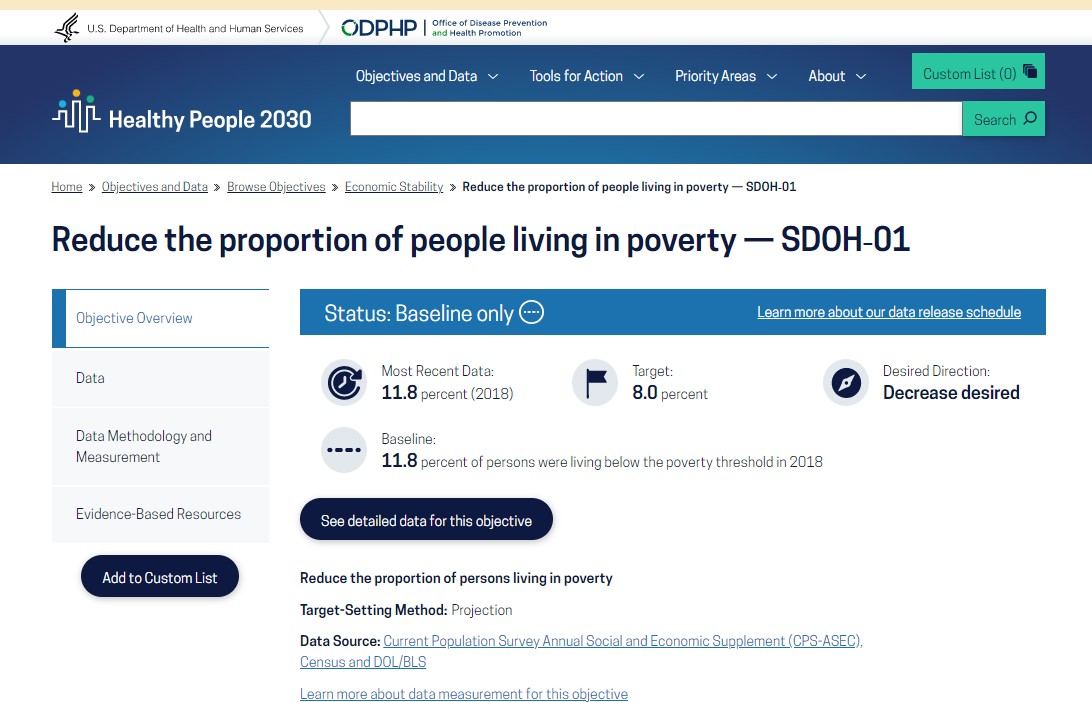 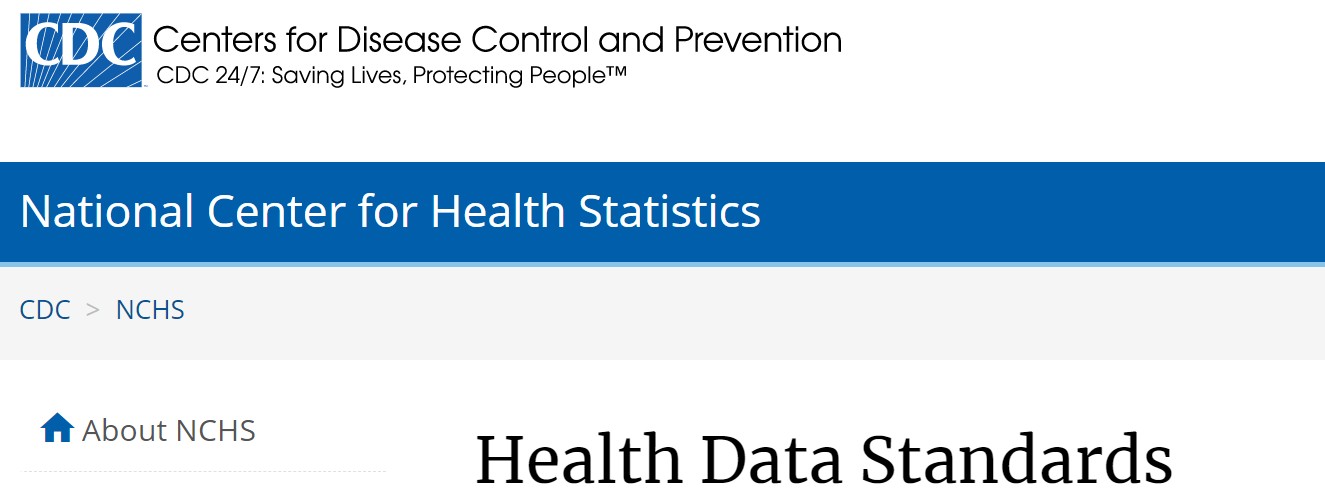 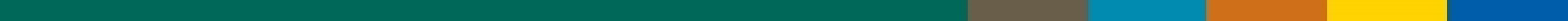 Supporting Data Infrastructure through Data Linkage
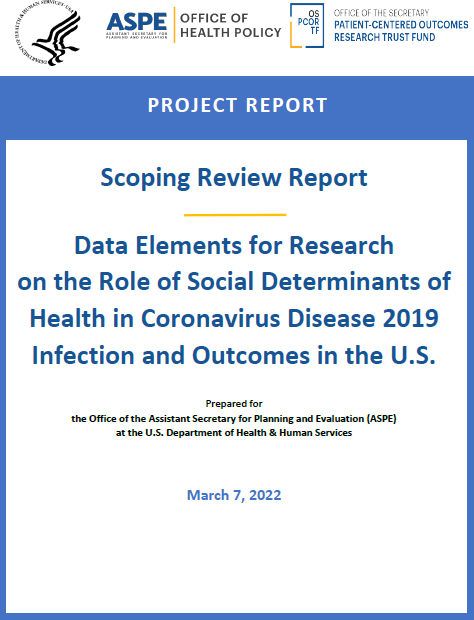 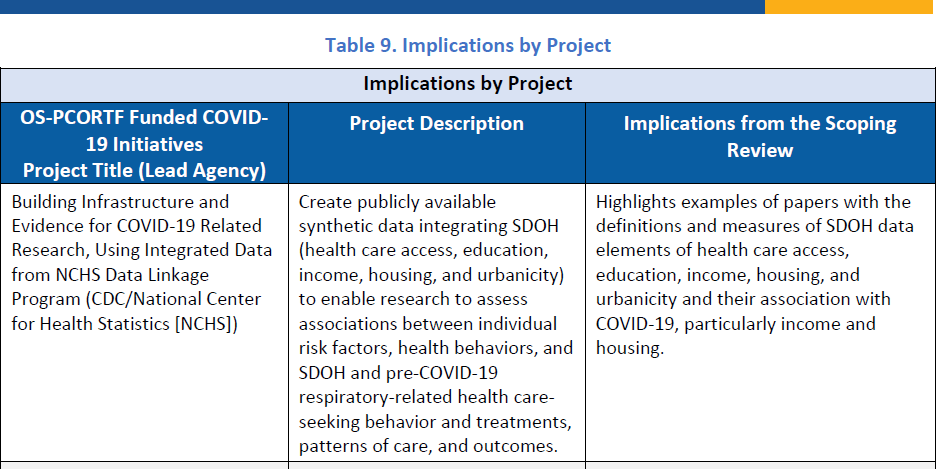 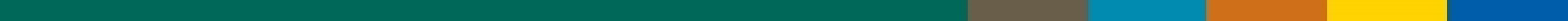 What should be NCHS’ goal in SDOH?
An important emphasis of the HHS Action Plan is on the Medicare program, data infrastructure, data sharing, interoperability
Translates into capturing SDOH in the clinical encounter
Data linkage also plays an important role
Standardization and data quality issues will challenge these efforts
Public health dimensions are not yet addressed

NCHS has a unique opportunity through its multiple programs to contribute to improvements in data infrastructure for SDOH

A more strategic approach can strengthen our contribution